ХАБАРОВСКСЕМЬЯ И ГОРОД – РАСТЕМ ВМЕСТЕ
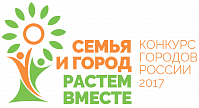 КОНКУРСНОЕ ЗАДАНИЕ №2«ГОРОДСКОЙ СЮЖЕТ»
В Хабаровске на местном телеканале Даль ТВ-ТНТ работает «Детская студия телевидения», где в качестве журналистов, ведущих выступают школьники. 
Студия еженедельно выпускает в эфир  информационную программу «Дети+» - программу, созданную детьми о детях и для детей
Все выпуски программы можно посмотреть в социальной сети ВКонтакте на странице «Детская студия телевидения «Хабаровск» или пройдя по ссылке:
https://vk.com/videos-24681376
Также в социальной сети Facebook,  на презентационной странице города «Хабаровск. Семья и город - растем вместе» регулярно выкладываются видеоролики с презентацией прошедших мероприятий с участием детей